Тема 12. Катіони.     Тема 13. Аніони.
План
1. Шість аналітичних груп катіонів‚ загальна характеристика, якісні реакції. 
2. Систематичний хід аналізу суміші катіонів  кожної  окремої  аналітичної  групи. 
3. Систематичний хід  аналізу суміші катіонів  І  –  ІІІ  аналітичних груп. 
4. Систематичний хід аналізу суміші катіонів  ІV  –  VІ  аналітичних груп. 
5. Систематичний хід аналізу суміші катіонів  І – VІ аналітичних груп за кислотно-лужною систематикою. 
6. Аналітична класифікація аніонів.  
7. Характерні реакції аніонів І аналітичної групи. Аналіз суміші аніонів І аналітичної групи. 
8. Характерні реакції аніонів ІІ аналітичної групи. Аналіз суміші аніонів ІІ аналітичної групи. 
9. Характерні реакції аніонів ІІІ аналітичної групи. Аналіз суміші аніонів ІІІ аналітичної групи. 
10. Аналіз суміші аніонів І –  ІІІ аналітичних груп. 
11. Біологічна роль катіонів та аніонів.
1. Шість аналітичних груп катіонів‚ загальна характеристика, якісні реакції.
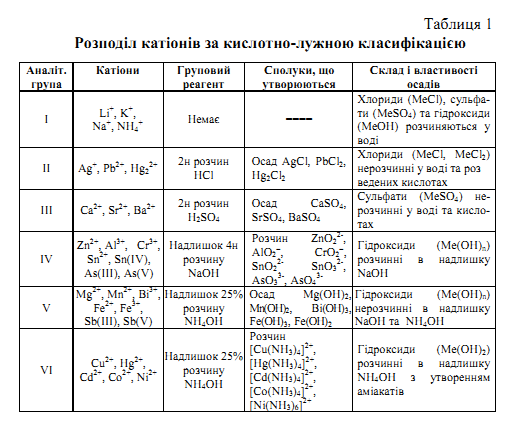 2. Систематичний хід аналізу суміші катіонів  кожної  окремої  аналітичної  групи.
1. КАТІОНИ  ПЕРШОЇ АНАЛІТИЧНОЇ  ГРУПИ    K+, Na+, NH4+
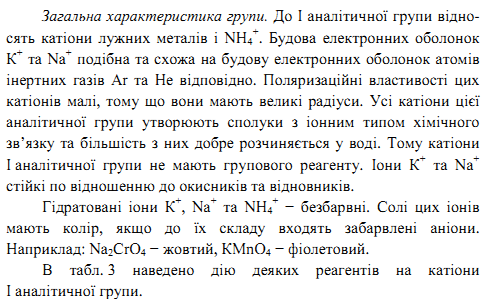 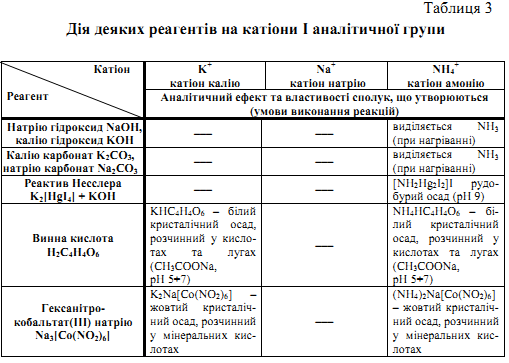 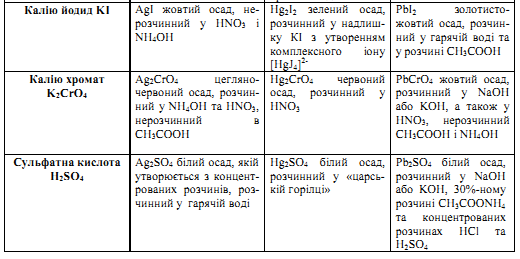 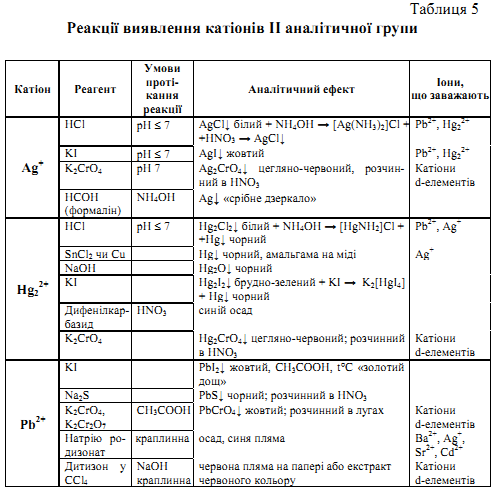 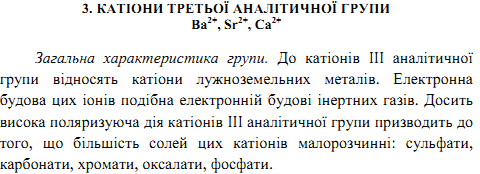 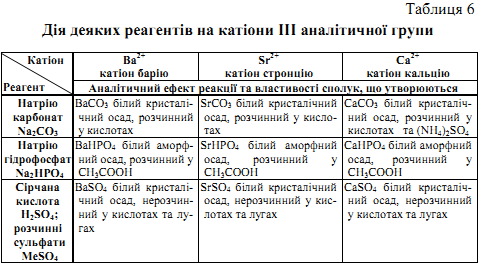 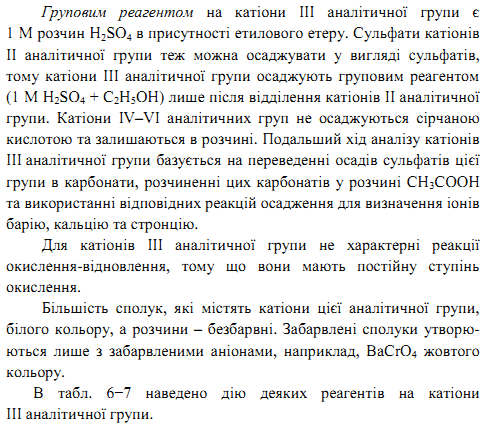 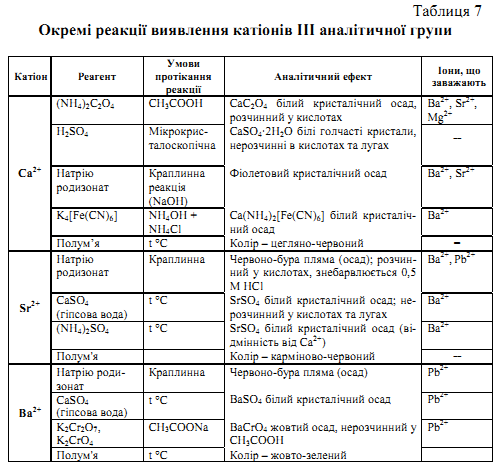 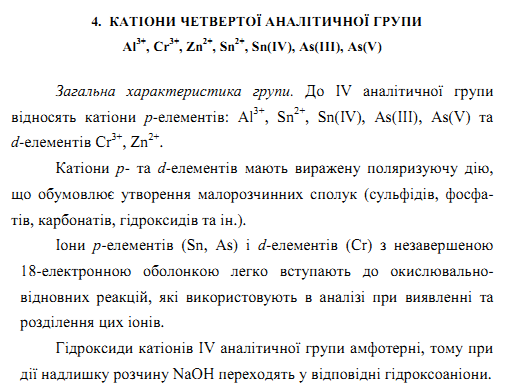 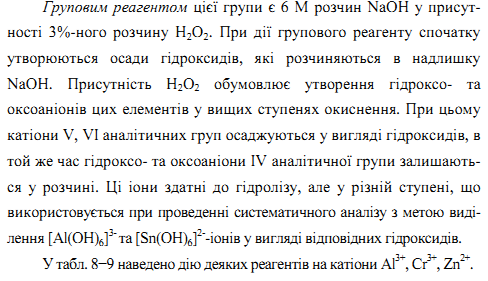 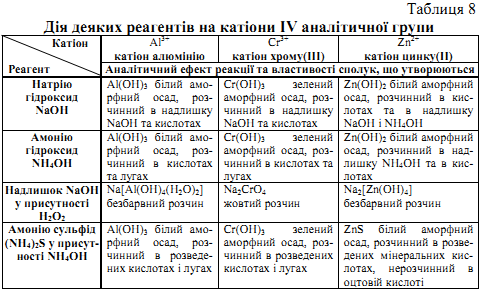 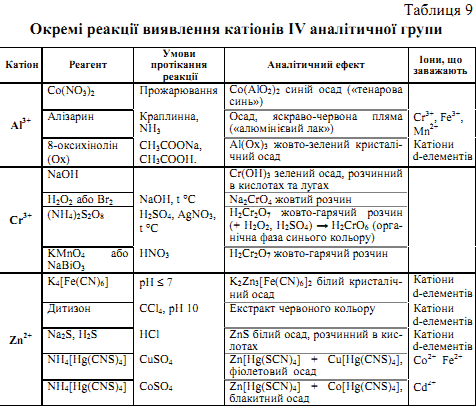 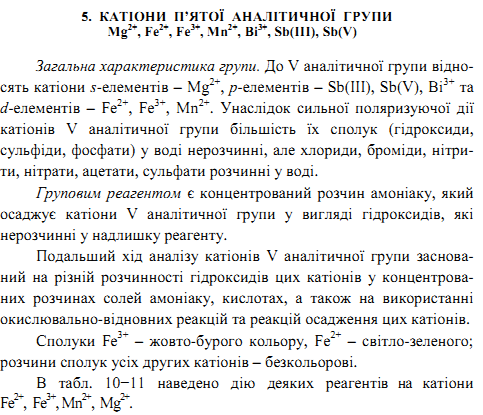 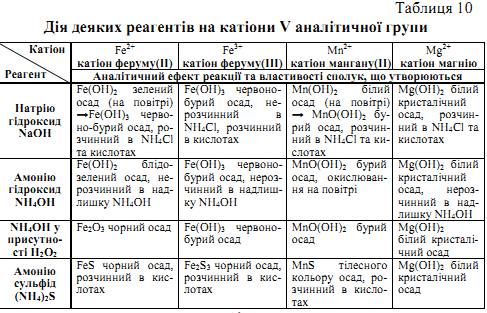 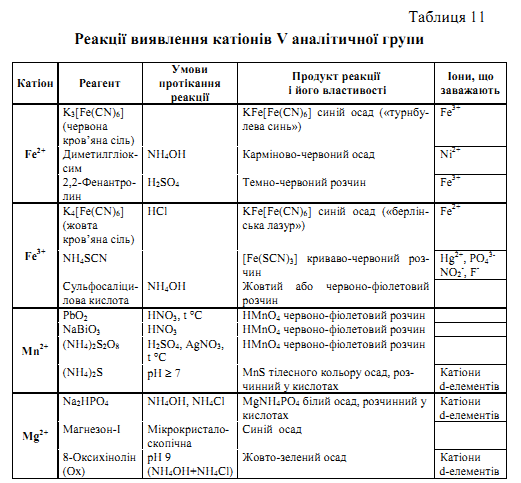 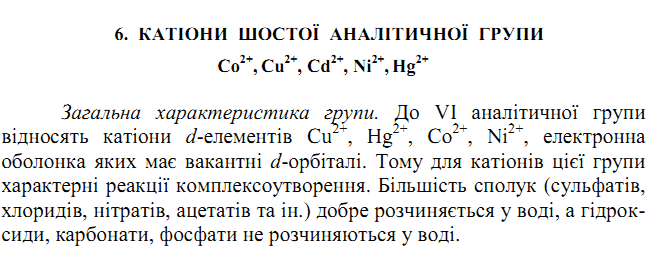 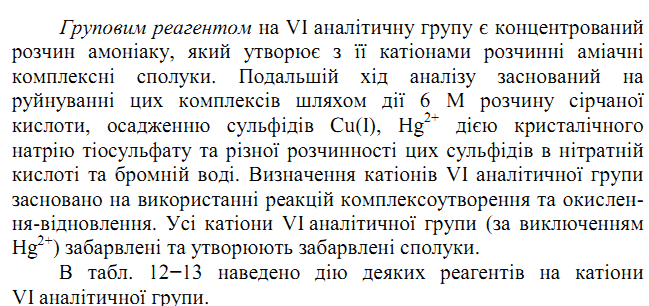 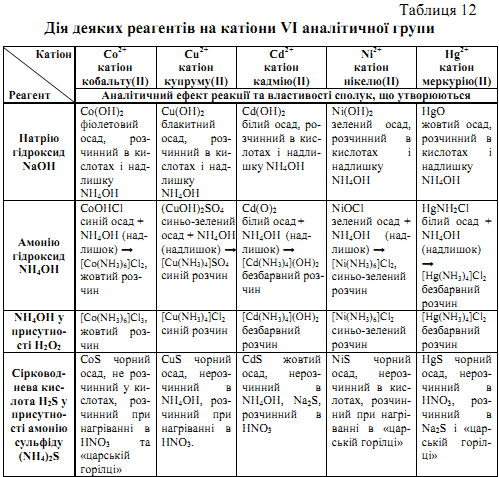 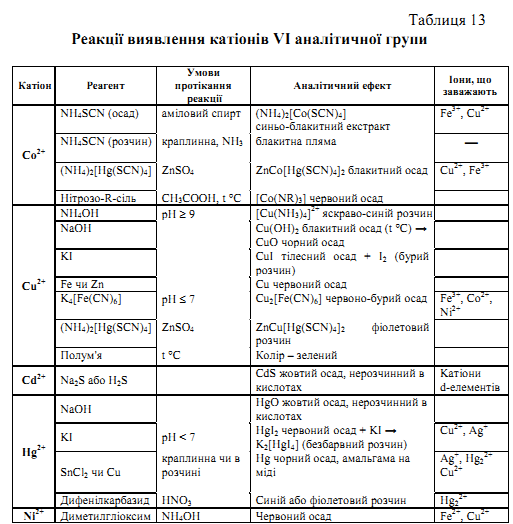 3. Систематичний хід  аналізу суміші катіонів  І-ІІІ  аналітичних груп.
Аналіз розчину без осаду
Розчин (без осаду) який містить суміш катіонів I, II та III груп, досліджують за наступною схемою.
Із окремої проби відкривають NH4+ реактивом Несслера. Після цього до досліджуваного розчину (1,5 мл) додають 3-4 краплі концентрованої хлоридної кислоти. Осад (1), який випав, промивають водою (15-20 крапель), підкисленим 2н розчином хлоридної кислоти та досліджують за ходом аналізу катіонів II групи. Потім роблять пробу на повноту осадження катіонів II групи.
До розчину (1), який містить катіони I та III груп і частково катіони Рb2+ приливають декілька крапель концентрованого розчину NH3 до лужного середовища, нагрівають до 70-80оС а потім приливають 2н розчин (NH4)2СО3 в об’ємі, рівному об’єму суміші. Осад карбонатів (2), який випав, відділяють, розчиняють в 5-6 краплях 2н оцтової кислоти та досліджують за ходом аналізу катіонів III групи. Обов’язковим етапом є попереднє повне осадження катіонів Рb2+ додаванням розчину калій йодиду.
У фільтраті (2) після осадження катіонів III групи та Рb2+ залишаються тільки катіони I групи (NH4+, К+, Na+). Для того, щоб дослідити фільтрат на катіони К+, Na+ (катіони NH4+ відкривають із початкового розчину), його випарюють і сухий залишок прожарюють до повного видалення із нього іонів NH4+. Після цього прожарений осад розчиняють в декількох краплях води. Якщо необхідно фільтрують і в одержаному розчині відкривають катіони К+, Na+ відповідними реакціями, додержуючи всіх умов їх проведення.
Аналіз розчину з осадом
Досліджуваний розчин може містити осад хлоридів II групи і сульфатів III групи. Тому перш за все відфільтровують осад і аналізують окремо осад і розчин.
1. Аналіз осаду.
Осад ділять на три частини, одну досліджують на хлориди II групи, другу – на сульфати III групи, третю – залишають для контролю.
Для цього першу частину осаду переносять на лійку з фільтром, промивають гарячою водою для усунення із нього PbCl2, в фільтраті відкривають катіони  Pb2+ калій йодидом.
Після цього цей же осад на фільтрі обробляють концентрованим розчином аміаку. Якщо при цьому осад на фільтрі почорніє – в ньому знаходиться одновалентна ртуть.
В аміачному фільтраті відкривають іони срібла, руйнуючи аміачний комплекс срібла кислотою (HCl, HNO3 до кислого середовища).
Другу частину осаду піддають наступній обробці. Щоб перевести сульфати III групи в розчин: осад переносять в фарфорову чашку, добавляють 3-4 мл 3н розчину Na2CO3 або K2CO3  кип’ятять 5-7 хвилин, після чого розводять водою (2-3 мл), дають осаду відстоятися і фільтрують. Ще раз повторюють цю операцію. Осад, який залишився  містить вже не сульфати а карбонати Ca2+, Sr2+ і Ba2+, відфільтровують, промивають водою від іонів SO42- розчиняють в 1-2 мл 2н оцтової кислоти. В розчині будуть знаходитись іони: Ca2+, Sr2+, Ba2+, Pb2+. До розчину приливають розчин йодиду калію (для доосадження іонів свинцю). Осад PbI2, який випав, усувають, а в фільтраті відкривають катіони III групи за відповідним ходом аналізу.
2. Аналіз розчину, одержаного після відокремлення осаду, проводять за схемою аналізу розчину без осаду.
4. Систематичний хід аналізу суміші катіонів  ІV-VІ  аналітичних груп.
Фіксують колір суміші та визначають рН. Якщо розчин безбарвний, то в ньому відсутні катіони, які надають розчину певного кольору, але можуть бути присутні катіони Fe2+ і Mn2+колір яких важко помітити в розведених розчинах. В розчинах жовтого кольору можлива присутність Fe3+ і Co2+. Зелений колір вказує на наявність Ni2+ або Fe3+ і Cu2+, світло-зелений – Fe2+, темно-зелений – Cr3+, синьо-зелений – Cu2+ і Ni2+ або Fe3+ і Cu2+.
При рН › 1 відсутні іони стибію, стануму, бісмуту, гідраргіруму; при рН › 7 можлива присутність солей арсену.
Проводять часткові реакції на катіони:
Fe2+ з K3[Fe(CN)6] утворює темно-синій осад – турнбулева синь.
Fe3+ з K4[Fe(CN)6] утворює темно-синій осад – берлінська лазурь.
Hg2+ з  KJ утворює червоно-оранжеве забарвлення.
Sb3+, Sb5+, Bi3+ виявляють гідролізом. Для цього порцію розчину розбавляють в 5-10 раз. Повне або часткове розчинення білого осаду, який утворився, в винній кислоті свідчить про присутність солей стибію, а розчинення в нітратній кислоті – солей бісмуту.
As3+, As5+ відновленням в AsH3.
Al3+ алюміноном.
Sn2+ дією солей бісмуту або гідраргіруму (ІІ) у фільтраті після відокремлення осаду, одержаного дією лугу.
Bi3+ з солями стануму (ІІ) в лужному середовищі; якщо відсутні іони Hg, Sn(II), Sb.
Cr3+ реакцією окиснення в надхромову кислоту.
Mn2+ реакцією окиснення до іону MnO4-.
Cu2+ дією надлишку NH3.
Ni2+ з диметилгліоксимом.
Co2+ з NH4CNS або кристалічним Na2S2O3.
Після цього приступають до систематичного аналізу.
Відокремлюють бісмут і стибій у вигляді основних солей.
Декілька крапель досліджуваного розчину розбавляють водою і кип’ятять. Випадання осаду свідчить про наявність катіонів стибію та бісмуту. Для їх виділення із досліджуваної суміші додають до всього досліджуваного розчину декілька крапель 2н HCl або NaCl, розводять дистильованою водою і кип’ятять. Осад (І) основних солей, який виділився при цьому, відфільтровують від розчину (І), обробляють невеликою кількістю (1-2 мл) 2н розчину HNO3.
Азотнокислий розчин відокремлюють, нейтралізують насиченим розчином соди і відкривають бісмут реакцією з сіллю стануму (ІІ). Осад, який залишився після обробки нітратною кислотою, розчиняють в концентрованій хлоридній кислоті, нейтралізують також содою і відкривають в одержаному розчині стибій (дією Na2S2O3).
Розчин (І), який залишився після вилучення солей стибію та бісмуту, трошки упарюють і відокремлюють катіони IV групи. Для цього до розчину додають поступово при помішування розчин концентрованого NaOH до лужної реакції на лакмус, 5-6 крапель перекису водню, після цього ще декілька крапель того ж лугу до сильно лужної реакції, нагрівають декілька хвилин та фільтрують.
Одержують розчин (ІІ) з катіонами IV групи у вигляді AlO2-, ZnO22-, CrO42-, AsO43-, SnO32- і осад (ІІ), який містить катіони V  і IV групи у вигляді гідроксидів та оксидів.
Відкривають катіони IV групи. Для цього розчин (ІІ) нейтралізують 2н HCl до кислої реакції і проводять дослідження за ходом аналізу суміші катіонів IV групи.
Розділяють катіони IV  і V групи. Осад (ІІ), який залишився після відокремлення катіонів IV групи, розчиняють в невеликій кількості 2н нітратної кислоти (при нагріванні), додають при цьому декілька крапель Н2О2 для розчинення можливого в осаді MnO2. Одержаний розчин нітратів катіонів V і IV групи нейтралізують 2н розчином соди до появлення муті, додають 2-3-хкратний об’єм концентрованого розчину аміаку і нагрівають до  40-50о С. При цьому гідроксиди катіонів V групи випадають в осад (ІІІ), а катіони VІ групи залишаються в розчині (ІІІ) у вигляді аміакатів.
5. Осад (ІІІ), який містить гідроксиди феруму, мангану та магнію, обробляють розчином NH4Cl для розчинення Mg(OH)2 і в одержаному розчині відкривають Mg2+. 
Гідроксиди феруму та мангану, які залишились в осаді, можна розчинити в 2н HCl і досліджувати на катіони феруму та мангану.
Розчин, який містить аміакати VІ групи, нейтралізують HCl (рН=3-4) і аналізують аналогічно, як суміш катіонів VІ групи.
5. Систематичний хід аналізу суміші катіонів  І-VІ аналітичних груп за кислотно-лужною систематикою.
Перед початком аналізу необхідно на сам перед звернути увагу на колір і реакцію розчину (рН). Відсутність забарвлення дає можливість передбачити, що в розчині не має іонів Co2+, Ni2+, Fe3+, Cu2+, Cr3+. Нейтральна реакція розчину вказує, що катіони Sn2+, Hg2+, Sn4+, Bi3+ відсутні. Після цього в окремих пробах розчину проводять реакції з сульфатною та хлоридною кислотами, а також зі станум хлоридом (ІІ).
Якщо при дії HCl осад не випадає, то, очевидно не має катіонів Ag+, Hg22+ і можливо – Pb2+.
  Відсутність осаду при дії H2SO4 свідчить про те, що в досліджуваній суміші не має іонів Ba2+, Sr2+, Pb2+, можливо Ca2+. Якщо ж при реакції з лужним розчином SnCl2 не утворюється чорний осад, то відсутні катіони Bi3+, Hg22+, Hg2+.
Після таких випробувань можна провести часткові реакції на катіони IV, V і IV груп.
Аналіз розчину без осаду.
Відокремлення і відкриття катіонів ІІ групи.
До досліджуваного розчину додають декілька крапель концентрованої HCl, дають постояти 2-3 хвилини, відфільтровують, перевіряють повноту осадження.
Осад (І) містить катіони Ag+, Hg22+, Pb2+ у вигляді хлоридів. Фільтрат (І) містить катіони І, ІІІ, IV, V і IV груп.
Осад (І) промивають водою, підкислюють HCl і досліджують за ходом аналізу катіонів ІІ групи. Якщо концентрація іонів Pb2+ в розчині мала, то в осаді (І) солі PbCl2 може не бути, так як розчинність PbCl2 достатньо велика. В цьому випадку іони Pb2+ необхідно відкривати в осаді сульфатів ІІІ групи.
2. Відокремлення і відкриття катіонів ІІІ групи. До фільтрату додають декілька крапель 2н H2SO4, 5-10 хвилин нагрівають на водяній бані, осад що утворився, відфільтровують та перевіряють повноту осадження.
Осад (ІІ) містить BaSO4, SrSO4, CaSO4, PbSO4  і можливо основні солі Sb.
Фільтрат (ІІ) містить катіони І, IV, V і IV груп. Осад нагрівають декілька хвилин, попередньо додавши кілька крапель концентрованої HCl для розчинення, можливо присутніх в ньому, основних солей Bi, Sb, Sn і відфільтровують.
Осад сульфатів, відокремлений від основних солей, переводять в карбонати. Для цього до осаду додають 3-4 мл насиченого розчину Na2CO3 і кип’ятять 5 хвилин, додають 1-2 мл воли і прозорий розчин зливають. До осаду знову приливають порцію насиченого розчину Na2CO3 і кип’ятять. Після цього осад карбонатів відфільтровують, промивають водою від іонів SO42-, розчиняють в 2н оцтовій кислоті (2-3 мл) при нагріванні. В одержаному розчині містяться ацетати Ba2+, Sr2+, Ca2+, Pb2+. Для вилучення іонів Pb2+ додають KJ, осад PbJ2, який утворився, відфільтровують і в фільтраті відкривають катіони Ba2+, Sr2+, Ca2+ за ходом аналізу катіонів ІІІ групи. 
3.Відкриття катіонів І групи. Іони NH4+ відкривають, нагріваючи декілька крапель розчину з лугом. Для відкриття катіонів  K+ і Na+ беруть частину фільтрату (ІІ) (1-2 мл) нейтралізують до слабко лужної реакції концентрованим розчином NH3, додають декілька крапель розчину амонію нітрату. Осад, який випав, відділяють, розчин випарюють на сухо і залишок прожарюють до повного видалення іону NH4+. Прожарений таким чином осад розчиняють в 1-2 мл води, фільтрують, якщо розчин мутний, і відкривають катіони K+ і Na+. 
Фільтрат (ІІ), який містить катіони  IV, V і IV груп, досліджують далі за ходом аналізу суміші катіонів IV, V і IV груп.
Дослідження осаду.
Осад промивають на фільтрі або в пробірці гарячою водою, в промивних водах відкривають катіони Pb2+. Якщо плюмбум відсутній, то осад промивають гарячою водою до повного видалення із нього PbCl2. Після цього осад обробляють невеликою кількістю (1 мл) концентрованого розчину аміаку. При цьому AgCl розчиняється і переходить в розчин, де його відкривають, а катіони Hg22+ залишається в осаді у вигляді [HgNH2]Cl і Hg.
Осад після дії NH3 може містити: BaSO4, SrSO4, CaSO4, PbSO4, [HgNH2]Cl і Hg. Його промивають водою, додають 3-4 мл 30% розчину амонію ацетату і кип’ятять при перемішуванні. В розчині визначають іони Pb2+.
Осад, що залишився може містити сульфати BaSO4, SrSO4, CaSO4, його промивають один раз водою, а потім переводять в карбонати (див. аналіз розчину без осаду). Осад карбонатів відфільтровують, промивають водою, розчиняють в 2н оцтовій кислоті (2-3 мл) і досліджують за ходом аналізу катіонів ІІІ групи.
6. Аналітична класифікація аніонів.
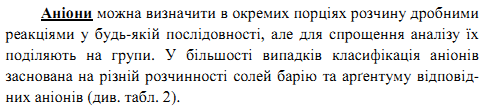 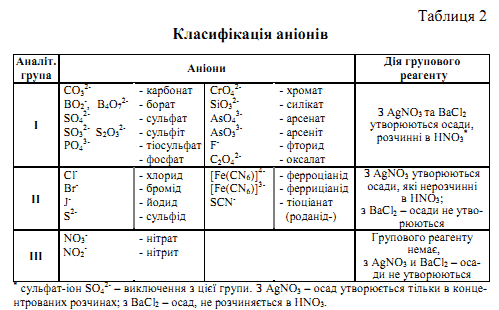 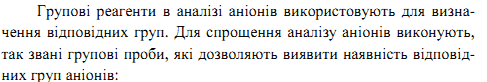 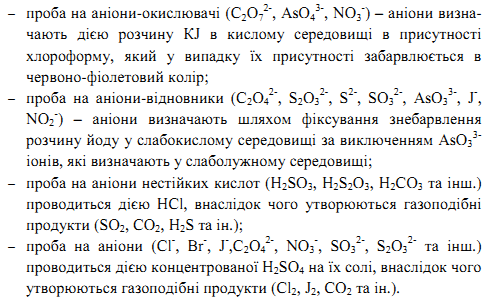 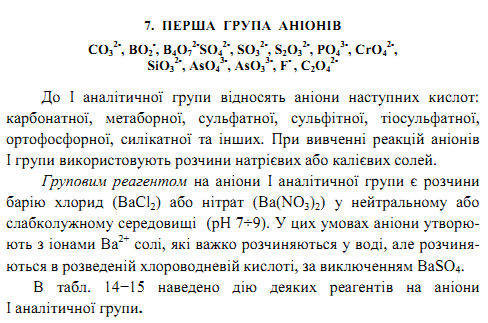 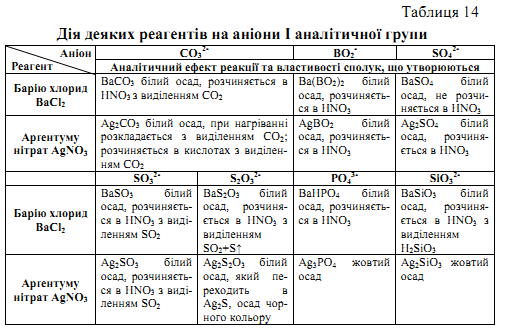 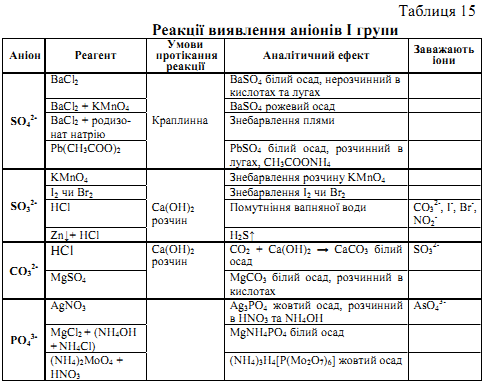 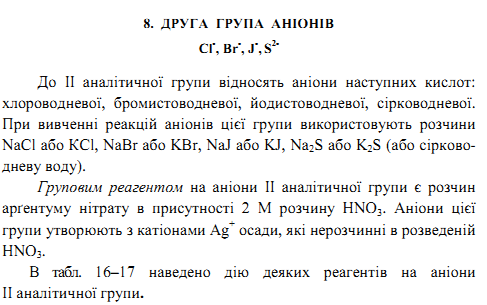 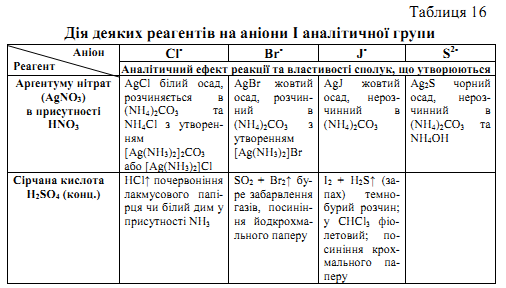 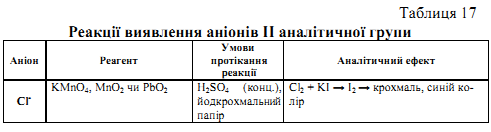 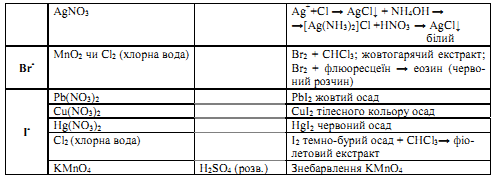 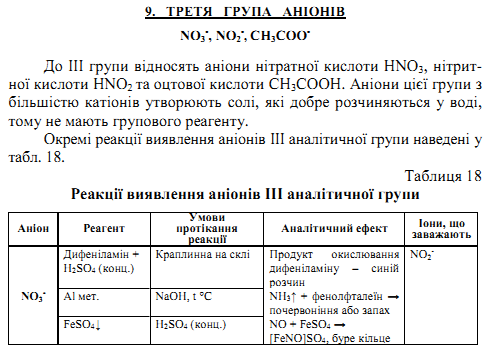 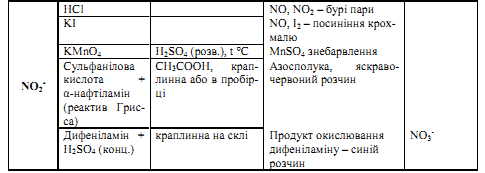 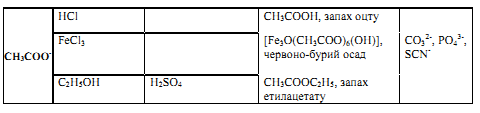 10. Аналіз суміші аніонів І-ІІІ аналітичних груп.
Розчин досліджують на наявність аніонів І групи.
 До 2-3 крапель слабколужного розчину (рН = 7-9) додають 2-3 краплі розчину BaCl2. Утворення білого осаду вказує на присутність аніонів І групи, які відкривають частковими реакціями.
Досліджують розчин на наявність аніонів ІІ групи. 
До 2-3 крапель досліджуваного розчину додають 3-4 краплі HNO3 і 2-3 краплі AgNO3. Утворення осаду вказує на присутність аніонів ІІ групи. Визначення кожного з них проводять частковими реакціями.
3. Аніони ІІІ групи відкривають частковими реакціями.
4. За допомогою універсального індикаторного паперу визначають рН розчину. Якщо рН < 2, в розчині можуть бути присутні аніони: CO32-, SO32-, NO2-.
Досліджують розчин на наявність аніона-окисника NO2-. До 5-6 крапель досліджуваного розчину, підкисленого 2н розчином сульфатної кислоти, додають 2-3 краплі калій йодиду і декілька крапель розчину крохмалю. При наявності аніону NO2- розчин забарвлюється в синій колір.
Досліджують розчин на наявність іонів-окисників. До 5-6 крапель досліджуваного розчину додають 2 краплі 1н розчину сульфатної кислоти, 2-3 краплі розведеного розчину калій перманганату. Якщо при цьому перманганат калію знебарвлюється, то в розчині можуть бути присутні аніони-відновники: SO32-, NO2-, J-, Br-, можливо, і Cl-.
7. Досліджують розчин на наявність аніонів летких та нестійких кислот. До 3-4 крапель досліджуваного розчину приливають 3 краплі 4н розчину сульфатної кислоти і злегка струшують пробірку. Якщо виділення газу не спостерігається, то розчин злегка нагрівають. Виділення бульбашок газу вказує на можливість присутності аніонів СO32-, SO32-, S2-, NO2-. За властивостями газів CO2, SO2, H2S, NO2 (запах, колір) роблять висновок про їх можливий склад. На основі попередніх досліджень роблять висновок про те, які аніони можуть знаходитись в розчині. Після цього приступають до їх виявлення.
Виявлення окремих аніонів
Сульфат-іон відкривають із окремої проби розчину дією барій хлориду в підкисленому (нітратною або хлоридною кислотою) середовищі.
Сульфіт-іон відкривають із окремої порції розчину розкладанням сульфатною кислотою (при нагріванні). Сульфур (IV) оксид, який виділяється, пропускають через розчин калій перманганату. Якщо в розчині присутні аніони NO2-, S2-, то від них необхідно вивільнитись, так як вони заважають відкриттю аніона SO32-. До 4 крапель досліджуваного розчину додають 4 краплі розчину барій хлориду. Одержаний осад відокремлюють, промивають водою і обробляють 2-3 краплями 2н розчину хлоридної кислоти. Газ, що виділяється досліджують на наявність сульфур (IV) оксиду.
Карбонат-іон відкривають із окремої порції розчину частковою реакцією. Якщо в розчині присутній аніон SO32-, то його попередньо необхідно окиснити, так як він буде заважати виявленню аніона CO32-. Для цього до досліджуваного розчину додають 8% розчин перекису водню і нагрівають на водяній бані. Після цього досліджують розчин на наявність аніона CO32-. 
Силікат-іон відкривають із окремої проби досліджуваного розчину шляхом обробки його амоній хлоридом або хлоридною кислотою.
Фосфат-іон відкривають із окремої проби розчину за допомогою магнезіальної суміші або молібденової рідини. Якщо в розчині присутні аніони ІІ групи та аніон SiO32-, то відкриття фосфат-іону проводять наступним чином. До 5-6 крапель аналізованого розчину додають такий же об’єм барій хлориду. Осад відокремлюють, промивають і розчиняють в 2н хлоридній кислоті. Одержаний розчин нейтралізують розчином аміаку до рН = 7-8, додають декілька кристаликів амоній хлориду та злегка нагрівають. Якщо з’являється осад полікремнієвої кислоти, його відфільтровують і відкривають фосфат-іон за допомогою магнезіальної суміші або молібденової рідини.
Сульфід-іон відкривають із окремої проби плюмбум ацетатом або окисненням його до вільної сірки. Іони S2- можуть заважати відкриттю аніонів Cl-, Br-, J-. Тому рекомендується їх усунути. Для цього до 5-6 крапель нейтрального або слабколужного розчину (рН = 7-9) додають розчин ZnSO4 і нагрівають. Сульфід цинку, який утворився, відокремлюють, а у фільтраті відкривають аніони Cl-, Br-, J-. 
Хлорид-іон відкривають за допомогою аргентум нітрату, якщо в досліджуваному розчині відсутні бромід-іони, то хлорид-іони визначають наступним чином. 5-6 крапель досліджуваного розчину підкиснюють такою ж кількістю 2н розчину нітратної кислоти і додають 5-6 крапель розчину AgNO3. Осад відокремлюють, промивають водою і додають до осаду 6-8 крапель 12% розчину амоній карбонату. Осад відокремлюють, а у фільтраті відкривають аніон Cl- розчином калію броміду.
Бромід-іон відкривають реакцією окиснення його хлорною водою до вільного брому в присутності бензолу. Якщо присутні аніони S2-, SO32-, то їх спочатку окислюють розчином калій перманганату в кислому середовищі. Для цього до 5-6 крапель досліджуваного розчину додають 2 краплі 2н розчину сульфатної кислоти і додають по краплях при помішуванні розчин калій перманганату до блідо-малинового забарвлення. В одержаному розчині відкривають бромід-іон.
Йодид-іон відкривають окисленням його сульфатною кислотою. До 5 крапель досліджуваного розчину додають 2 краплі концентрованої сульфатної кислоти. Вільний йод, який виділився, виявляють вологим крохмальним папірцем. При наявності в розчині іонів-відновників аналіз ведуть таким же чином, що і при відкритті бромід-іонів.
Нітрат-іон відкривають з дифеніламіном, якщо за попередніми дослідженнями в розчині відсутні аніони NO2-. Якщо ж розчин містить аніони NO2-, то їх слід попередньо видалити за допомогою амоній хлориду. До 4-5 крапель розчину додають 5-6 крапель розчину (або кілька кристаликів) амоній хлориду і обережно нагрівають. При цьому амоній нітрит, який утворюється, повністю руйнується з виділенням азоту. 
Нітрит-іон відкривають із окремої проби дією мінеральних кислот (виділення бурого газу) або калій йодидом.
Ацетат-іон відкривають із окремих проб досліджуваного розчину дією концентрованої сульфатної кислоти або за допомогою розчину ферум (Ш) хлориду.
11. Біологічна роль катіонів та аніонів.
Найбільше значення мають такі катіони: К +, Са2 +, Na +, Mg2 +, Fе2 +, Мn2 + і деякі інші.
1. Катіони натрію (Nа +). Ці іони створюють певний осмотичний тиск (Осмотичний тиск виникає у водних розчинах і є силою, під впливом якої здійснюється осмос, тобто одностороння дифузія речовин через напівпроникну мембрану). Крім того, спільно з катіонами калію (К +) за рахунок різної проникності клітинної мембрани, вони створюють мембранну рівновагу, при якій виникає різниця біохімічних потенціалів, що забезпечує провідність клітин і тканин організму; беруть участь у водному і іонному обміні організму в цілому. В організм (клітину) надходять у вигляді водного розчину хлориду натрію. У тварин і людини в результаті потовиділення може втрачатися велика кількість хлориду натрію, що різко знижує їх працездатність. Дані іони спільно з деякими органічними і неорганічними аніонами регулюють кислотно-лужну рівновагу (наприклад, з іонами НСO-3, СН3СОО-та ін.)
2. Катіони К +. Ці іони спільно з іонами Nа + створюють мембранну рівновагу. Вони активізують ферменти білкового синтезу, а в організмах вищих тварин і людини впливають на біоритми серця. Іони К + входять до складу макродобрив – калійних і суттєво впливають на продуктивність сільськогосподарських рослин.
3. Катіони Са2 +. Дані іони є антагоністами іонів К + (тобто виявляють протилежну дію в порівнянні з останніми). Вони входять до складу мембранних структур, утворюють пектинові речовини, які утворюють міжклітинну речовину в рослинних організмах. Ці іони в складі солей кальцію беруть участь в утворенні найважливішої сполучної тканини – кісткової, яка утворює скелет хребетних тварин і людини і деяких ін. організмів (наприклад, молюсків, кишковопорожнинних та ін.) Здійснюють регулювання процесів утворення клітин, беруть участь в реалізації м’язових скорочень, відіграють велику роль у згортанні крові і в ін. процесах.
4. Катіони Мg2 +. Роль цих іонів аналогічна (у ряді випадків) ролі іонів Са2 + і вони містяться в організмах у певних співвідношеннях. Крім того, іони Мg2 + входять до складу найважливішого фотосинтезуючого пігменту рослин – хлорофілу, активізують синтез ДНК і беруть участь у реалізації енергетичного обміну.
5. Іони Fе2 +. Відіграють велику роль в житті багатьох тварин, так як входять до складу найважливішого дихального пігменту – гемоглобіну, беруть участь в процесі дихання. Вони входять до складу м’язового білка – міоглобіну, беруть участь у синтезі хлорофілу, тобто іони Fе2 + є основою сполук, за допомогою яких реалізується багато окисно-відновних процесів.
6. Іони Сu2 +, Мn2 +, Сr3 + і ряд інших іонів також беруть участь в окисно-відновних процесах, що реалізуються в різних організмах (ці іони входять до складу складних металоорганічних з’єднань).
Найбільше значення мають аніони НРО2-4, НРО2-4, Сl-, I-, РО3-4, Вг-, F-, НСО-3, NO-3, SО2-4 і ряд ін. Коротко розглянемо роль деяких з цих іонів в різних організмах.
1. Нітрат- і нітрит- іони (NO-3, NO-2, відповідно).
Іони, що містять азот, відіграють велику роль в організмах рослин, так як в своєму складі містять зв’язаний азот і використовуються (поряд з катіонами амонію – NH +4) для синтезу азотовмісних «речовин життя» – білків і нуклеїнових кислот. При надходженні надлишку цих іонів в організм рослини вони накопичуються в них і, потрапляючи (у складі їжі) в організм людини і тварин, можуть викликати порушення в обміні речовин цих організмів («нітратне і нітритне отруєння»). Це робить необхідним оптимальне використання азотних добрив при їх внесенні в грунт.
2. Гідро-і дигідрофосфат-іони (НРО2-4, Н2РО4 – відповідно).Ці іони беруть участь в обміні речовин і є необхідними при синтезі нуклеїнових кислот, моно-, ди- і триаденозин-фосфатів, які грають велику роль в енергетичному обміні і синтезі органічних речовин в різних організмах (рослинних, тварин та ін.) Дані іони беруть участь у підтримці кислотно-лужної рівноваги, зберігаючи в певних межах сталість реакції середовища.
3. Сульфат-іони (SO4-2) – джерело сірки, необхідний для синтезу сірковмісних природних альфа-амінокислот, що використовуються при отриманні білків. Необхідні для процесів синтезу деяких вітамінів, ферментів (в організмах рослин). В організмах тварин сульфат-іони є продуктом реакцій знешкодження хімічних сполук, що утворюються в печінці.
4. Галогенід-іони (Сl– хлорид-іони, Вг – бромід-іони, I– йодид-іони, F– фторид-іони). Вони є протиіонами для катіонів (особливо Сl-), тобто створюють нейтральну систему з катіонами. Система іонів (катіонів та аніонів) створює разом з водою осмотичний тиск і тургор; хлорид-іони відносяться до макроелементів для тварин, а інші галогенід-іони є мікроелементами, тобто необхідні будь-яким організмам в невеликих (мікро-) кількостях. Значення йодид-іонів полягає в тому, що вони входять до складу найважливішого гормону – тироксину, а надлишок і недолік цих іонів призводить до появи різних захворювань у людини (міксидема і базедова хвороба). Фторид-іони впливають на обмін кісткової тканини зубів, бромід-іони входять до складу хімічних сполук, що містяться в гіпофізі.